МКОУ Чантырская СОШ
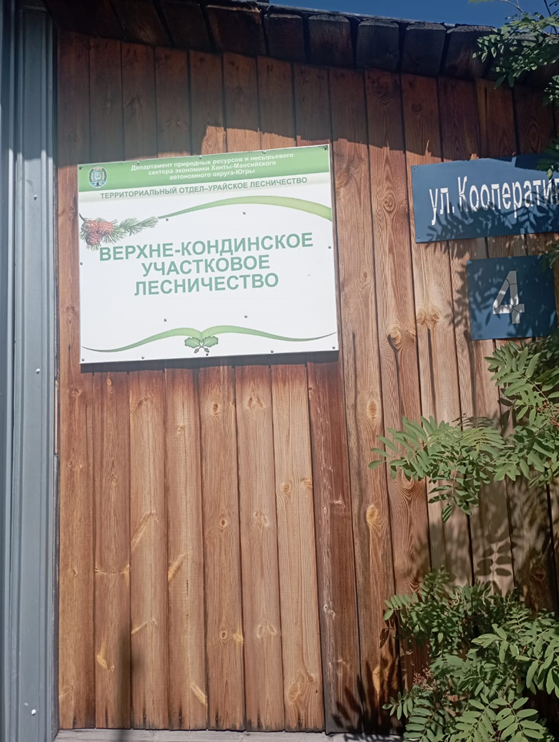 «Организация сотрудничества 
МКОУ Чантырская СОШ 
с социальными партнерами: 
Верхне-Кондинское участковое лесничество
в рамках реализации инновационных проектов/программ»
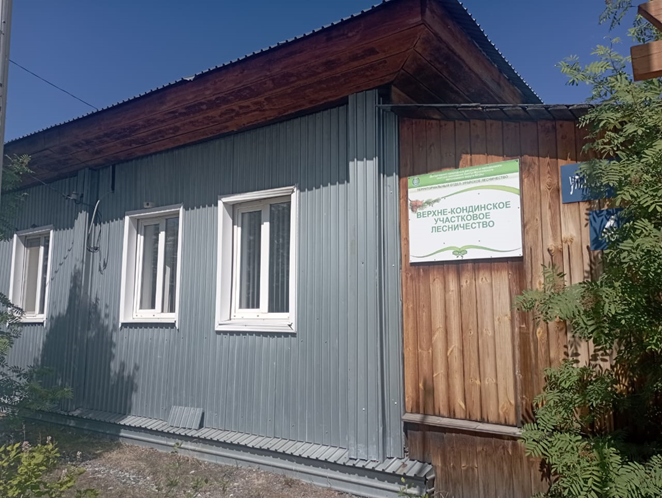 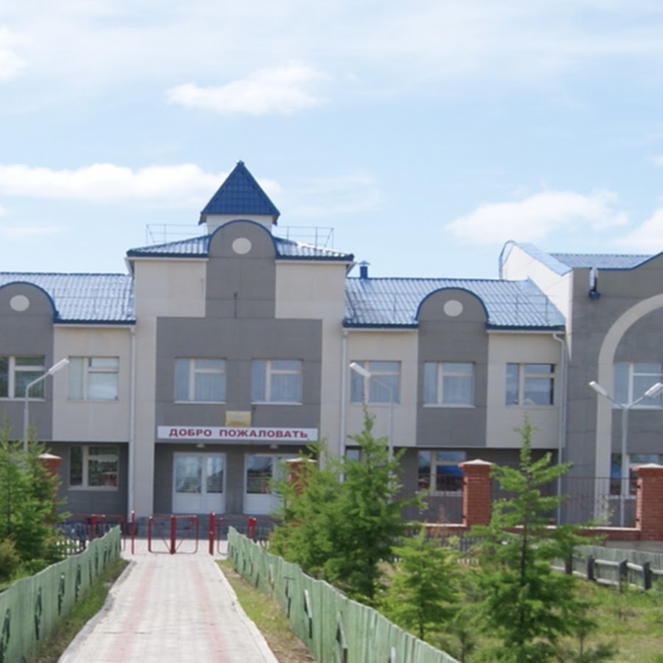 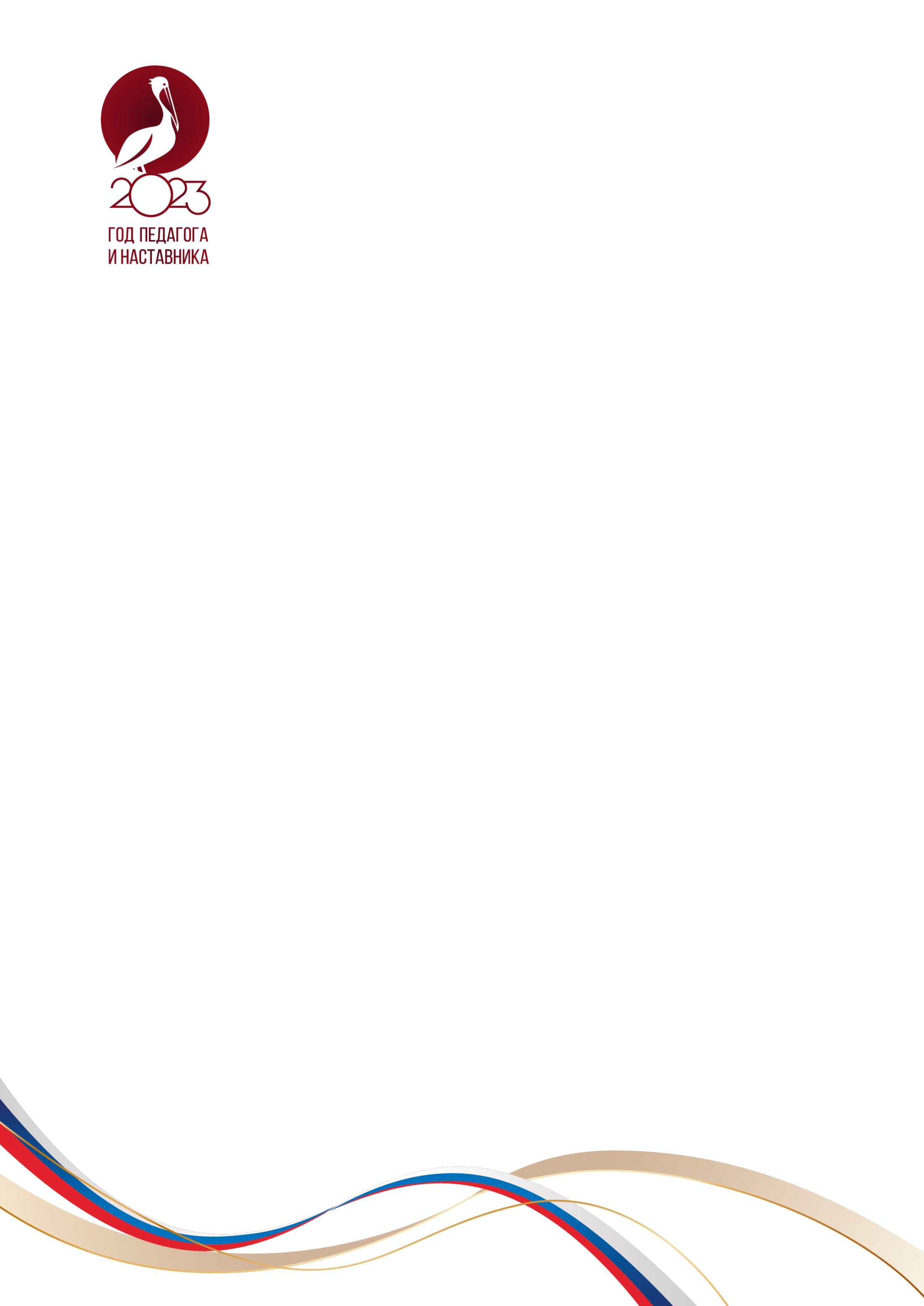 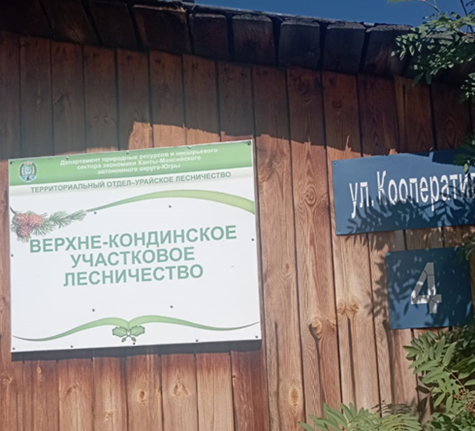 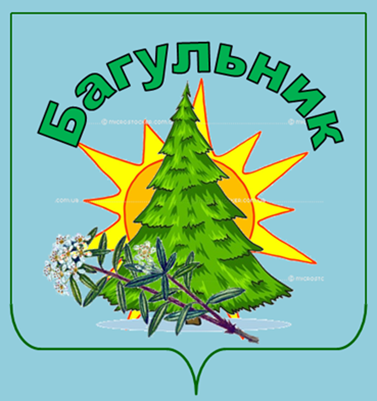 Слёт г.Ханты-Мансийск
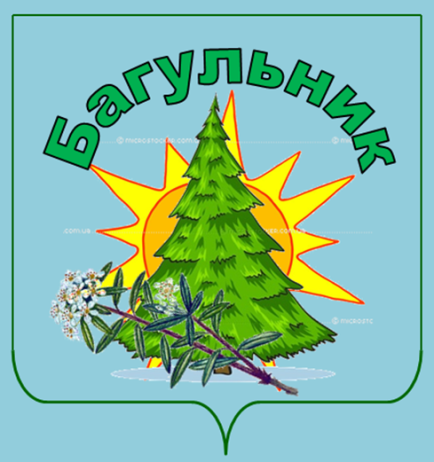 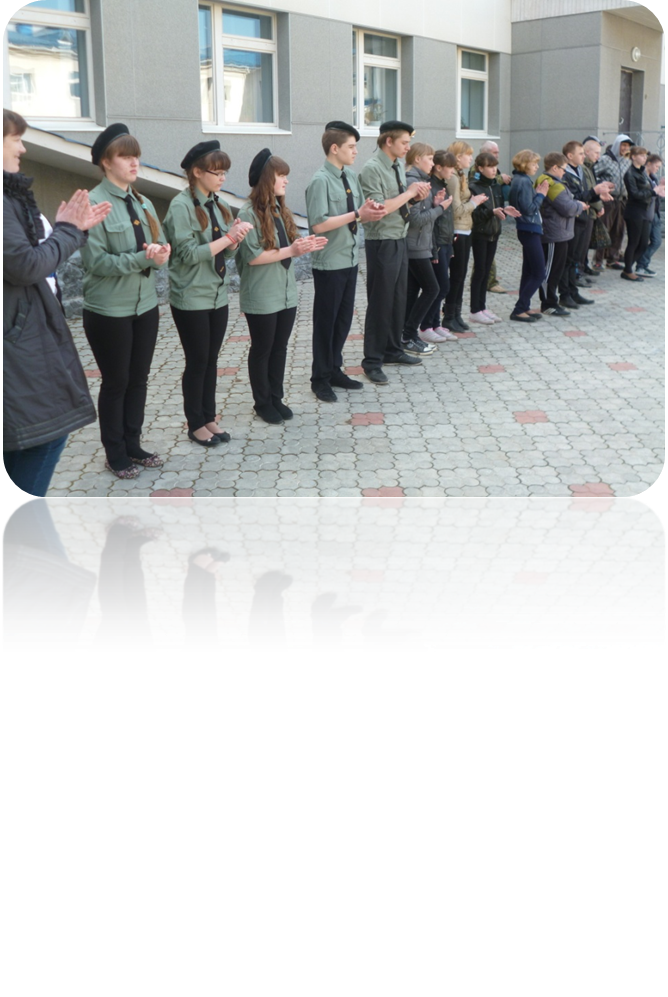 ЕжегодноЧантырская школа встречаетгостей из школ Кондинского района«Районный слётшкольных лесничеств»
Экологическая 
игра
«Встреча с
 Берендеем»
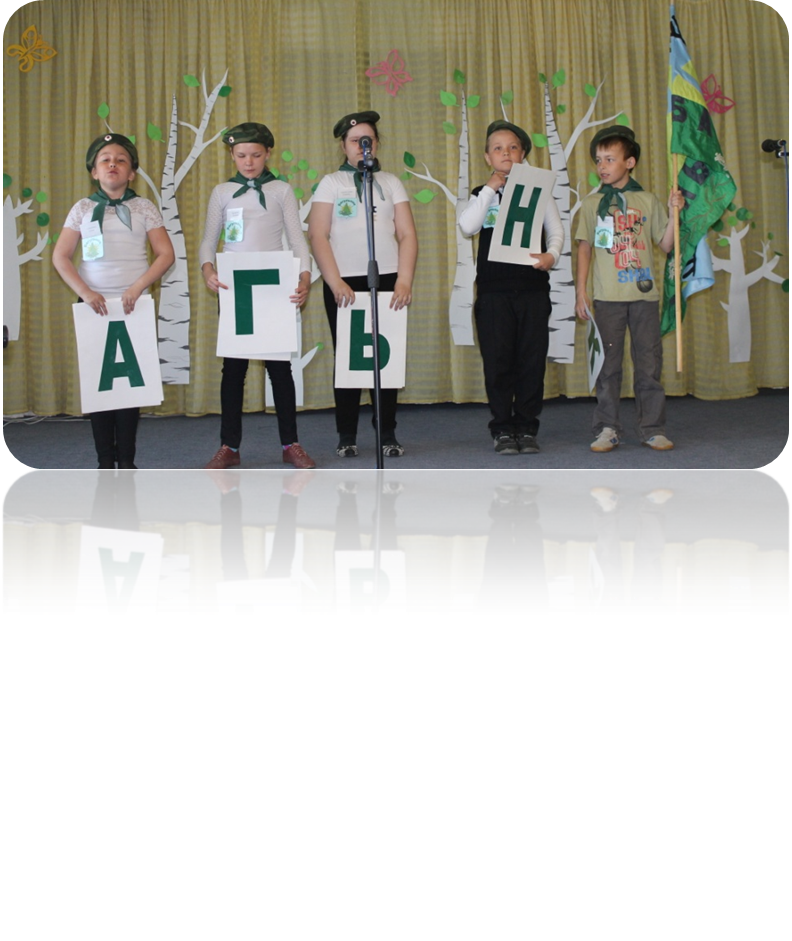 В гостях у Берендея
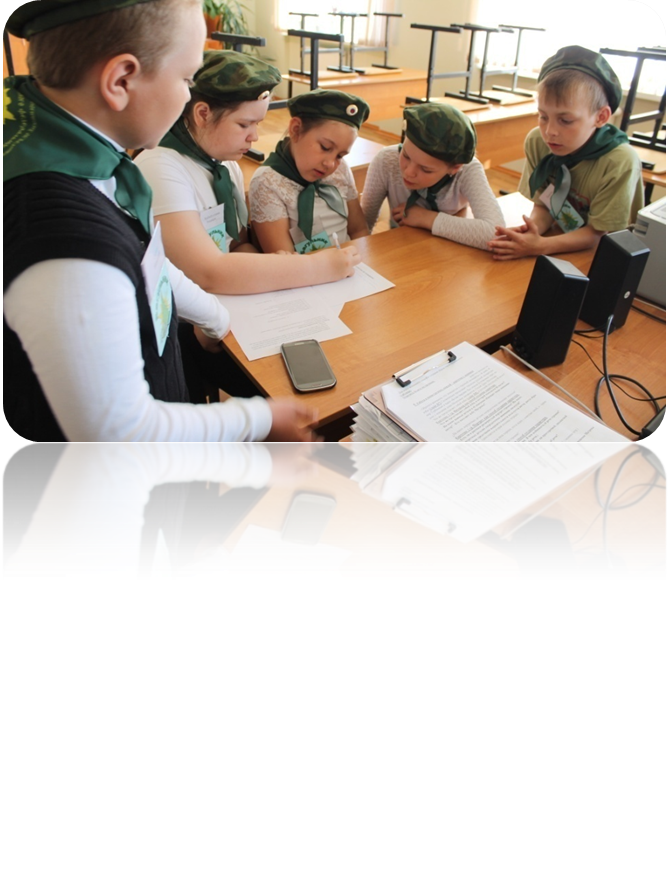 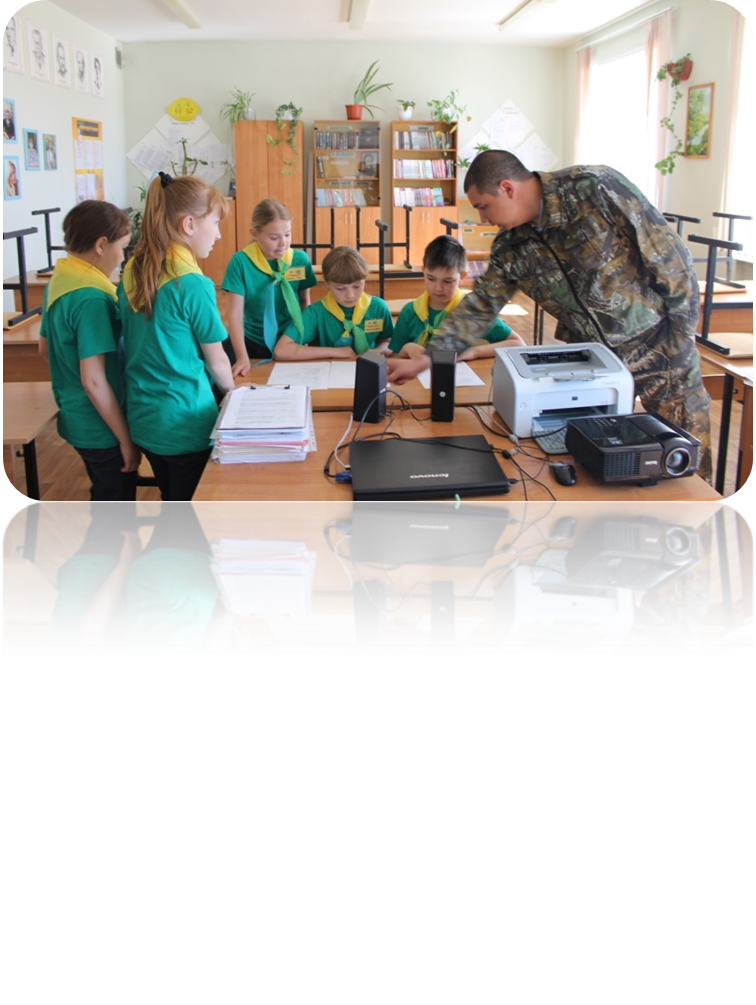 Агитационная  бригада
«Багульник»
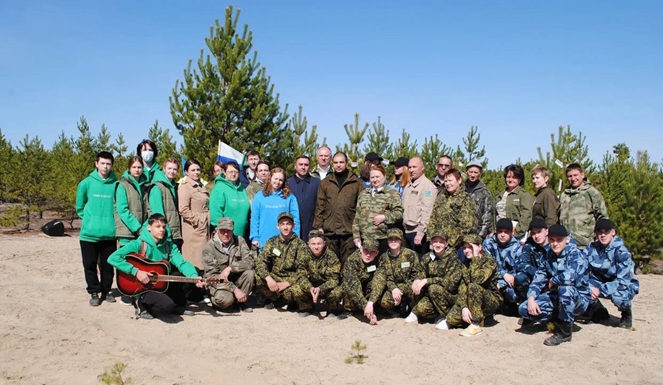 Слёт
Геодезия
Дендрология
Таксация
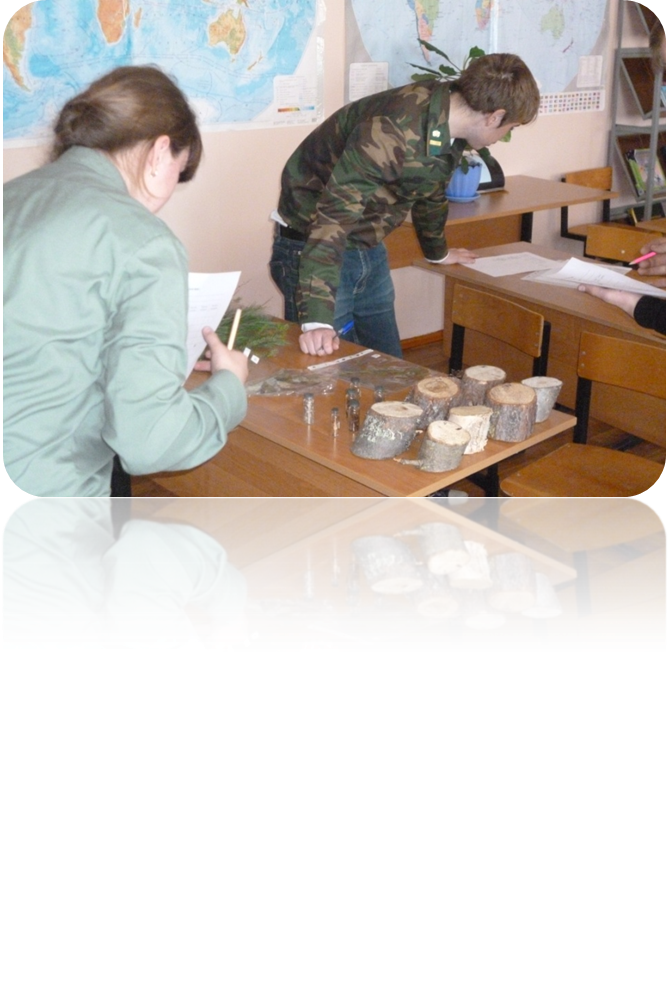 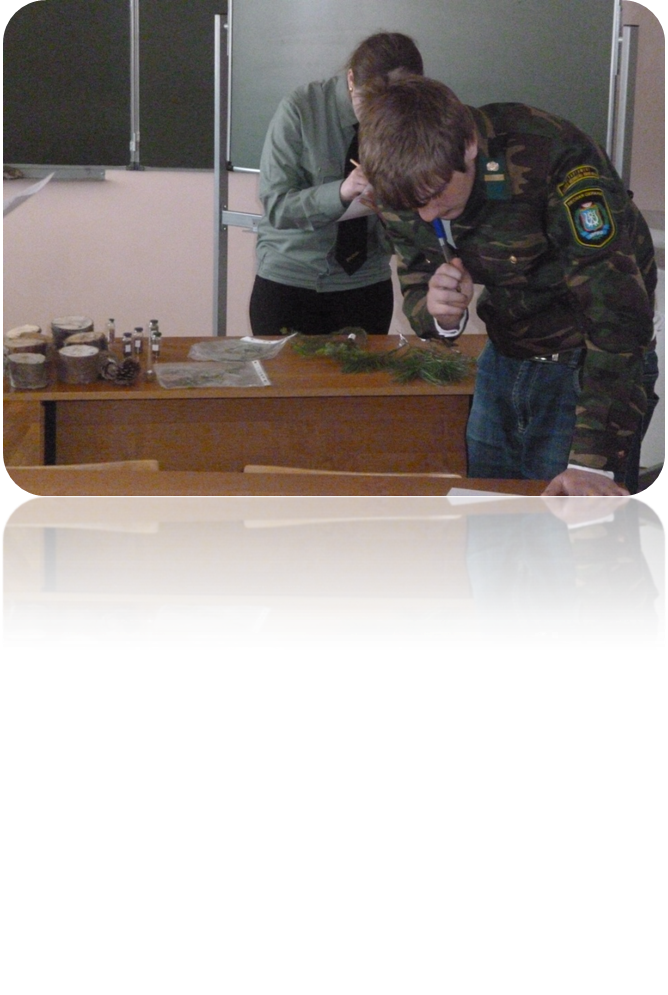 Профориентация
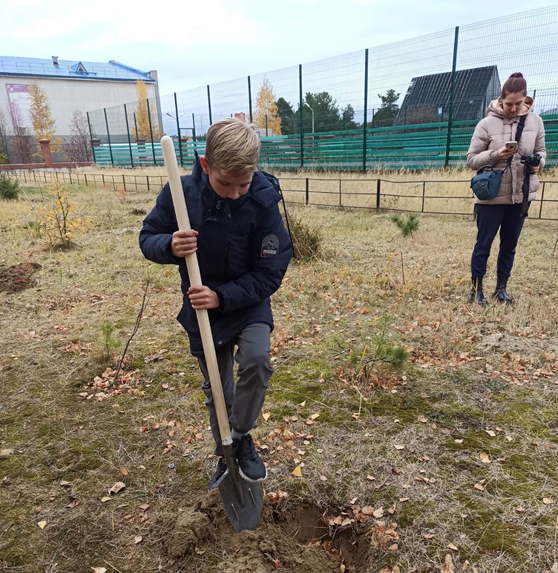 Акция «Яркий наряд нашего двора»
«Осенний день древонасаждений», 
во время которой учащиеся 
заготавливали и
 высаживали саженцы кедра 
на Кедросаде Сибиряк.
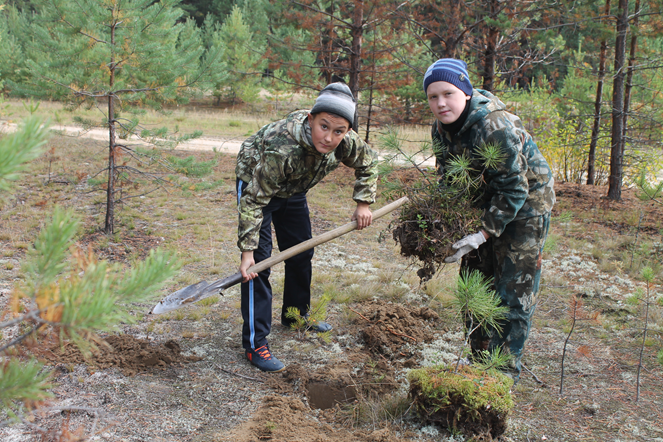 Кедросад
Парк 
«Победа»
с.Чантырья
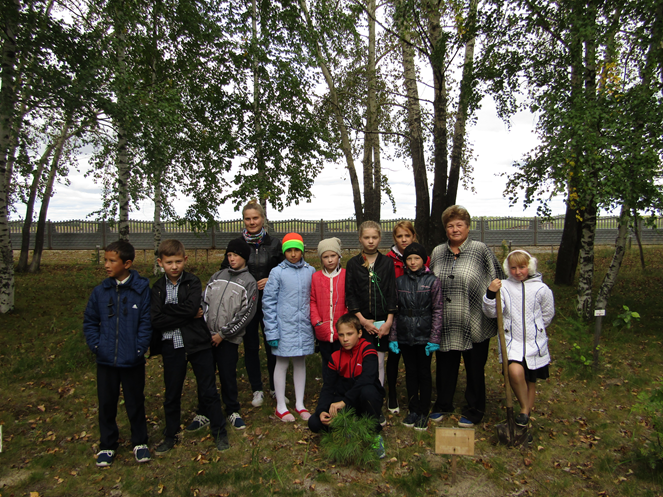 Силами школьного лесничества распространяли
 листовки по пожарной безопасности 
в лесу и по предупреждению несанкционированных 
мусорных свалок.
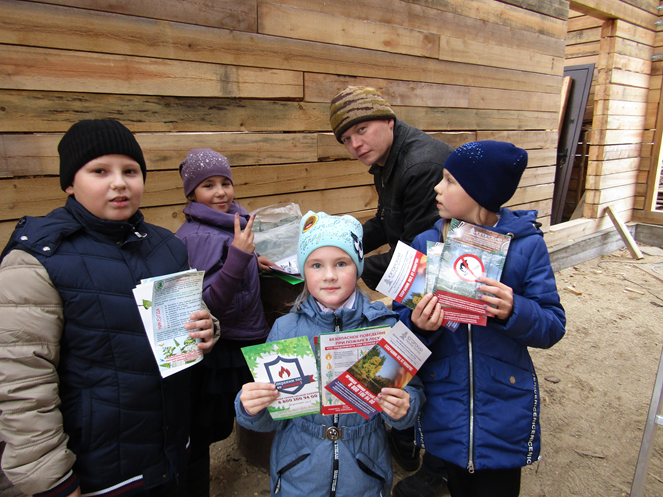 Сохраним 
природу!
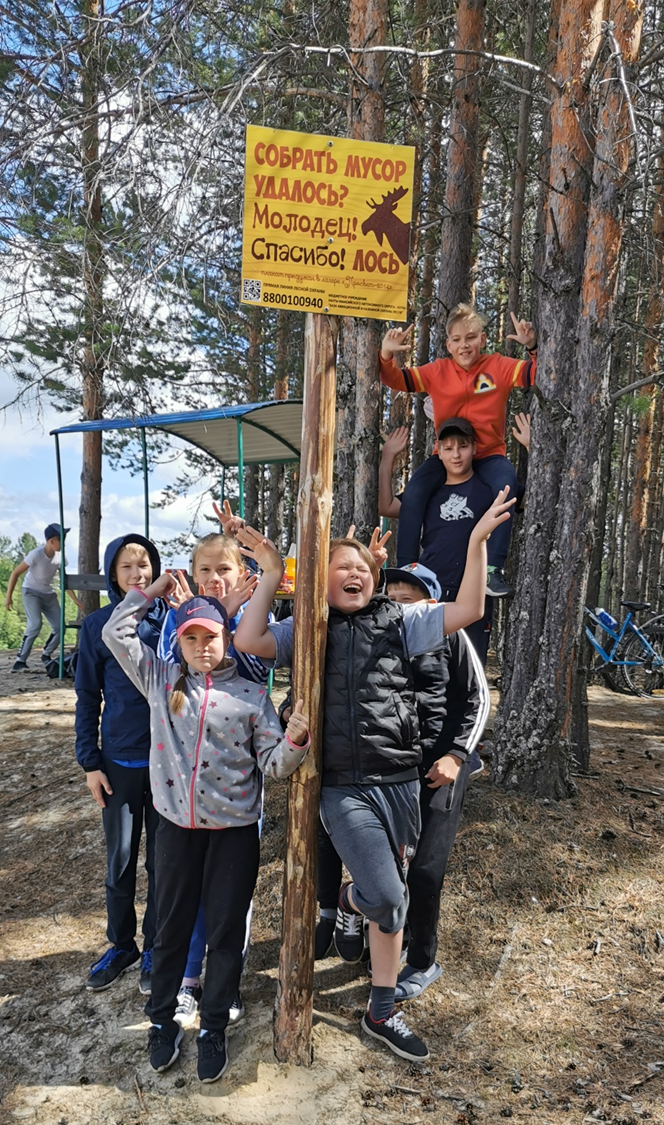 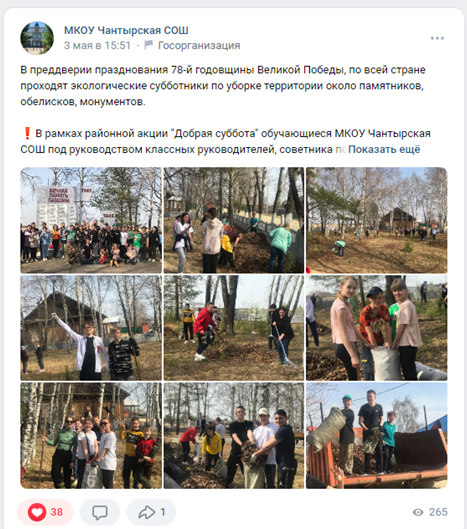 Багульник+
Верхне-Кондиское
 лесничество
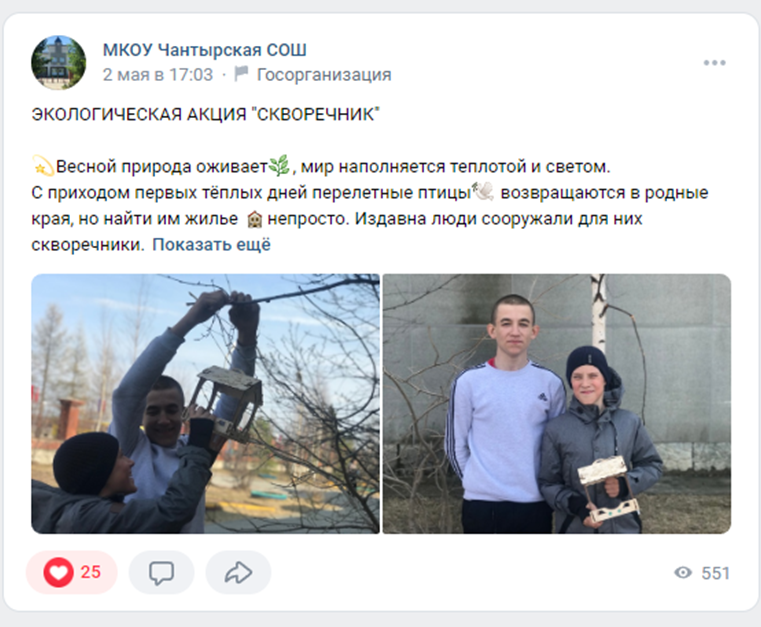 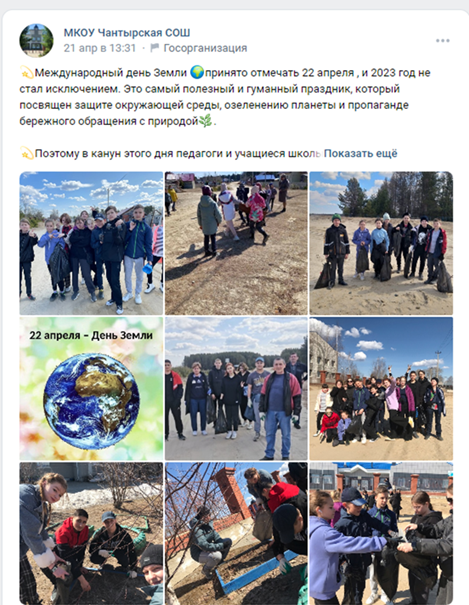 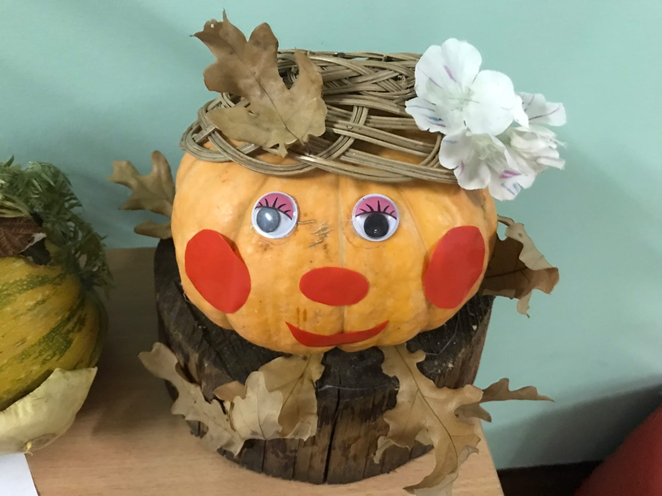 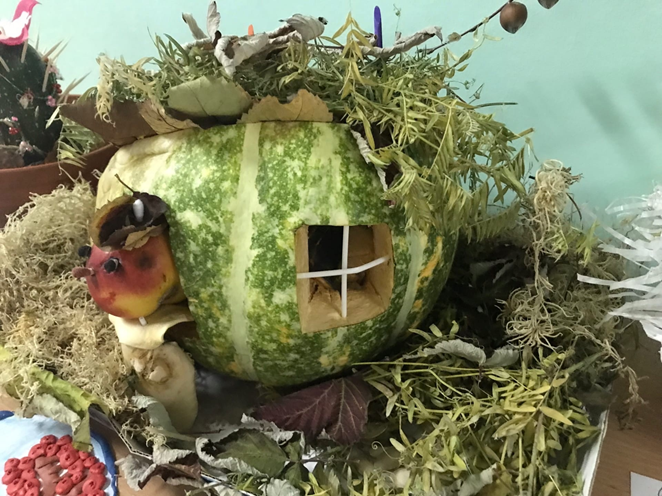 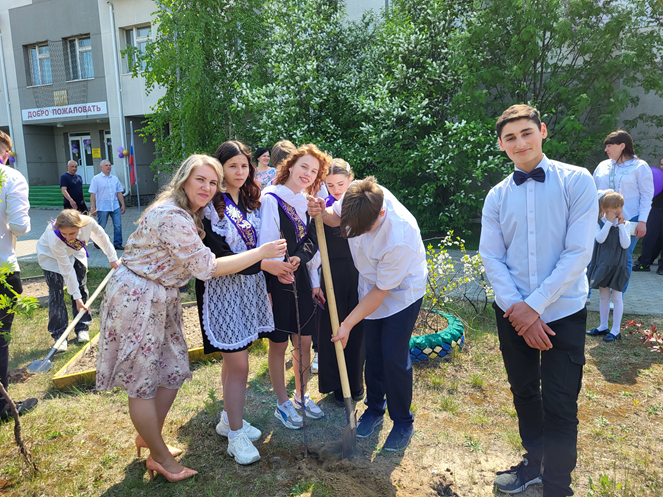 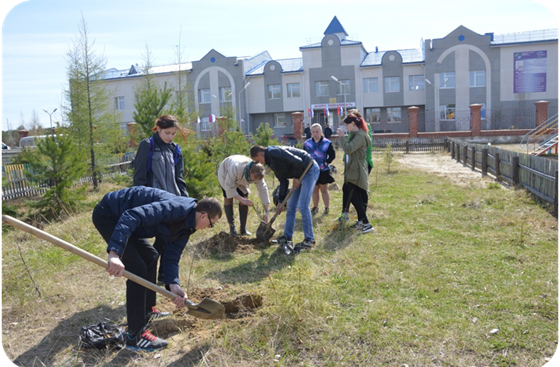 Аллея  
Выпускников
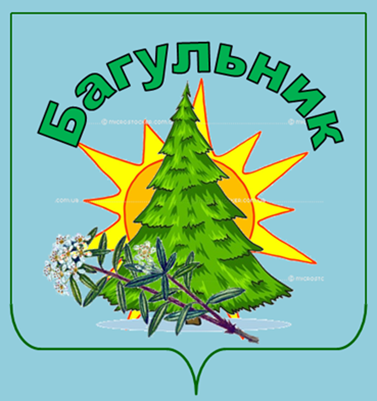 руководители:

Пискулин А.И.
Кутаева О.А.
Коркунова Р.С.
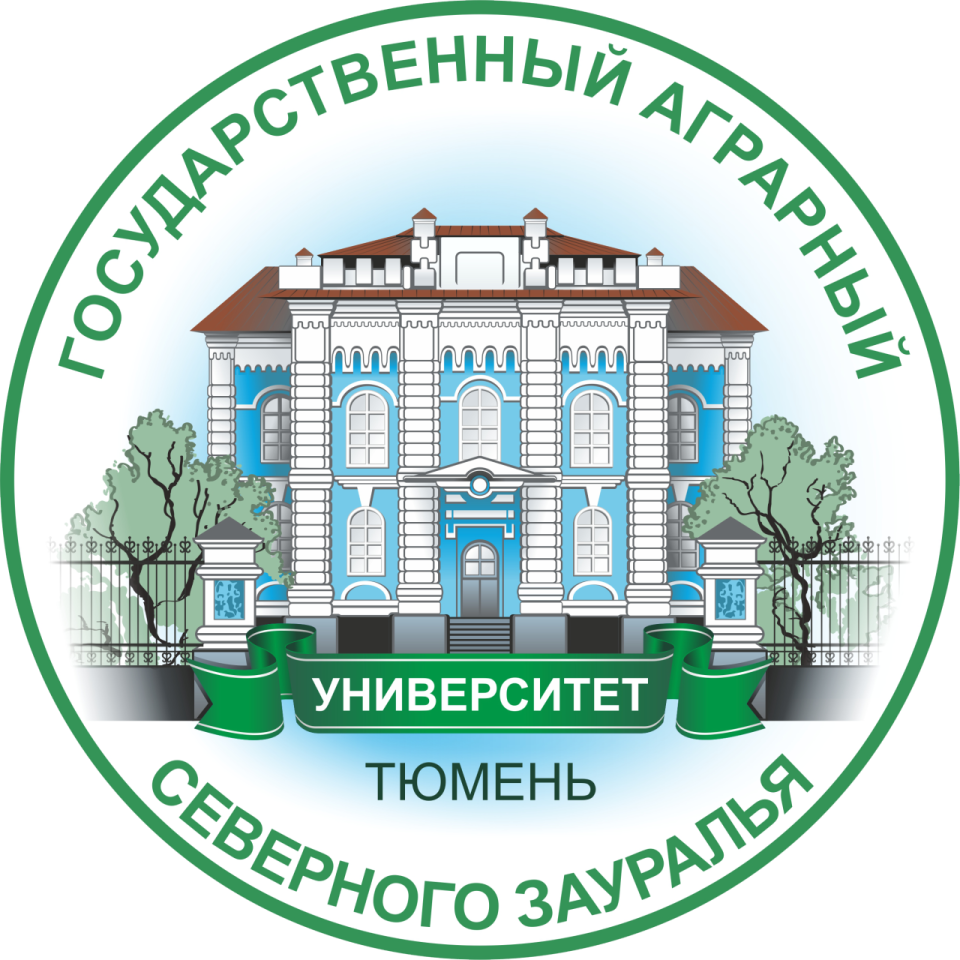 5 выпускников 
Чантырской  школы работают в 
Верхне-Кондинском
 участковом лесничестве
Мультимедийная  студия «Ракурс»
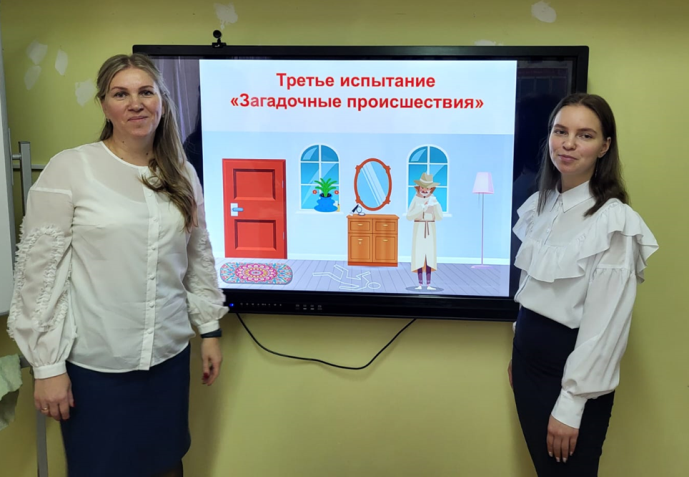 Основная идея проекта заключается в интеграции и создание новых объединений:
графический дизайн,
программирование 
видеостудия,
 фотостудия,
робототехника, 
студии журналистики
 – в единую информационную систему  МУЛЬТИМЕДИЙНАЯ СТУДИЯ
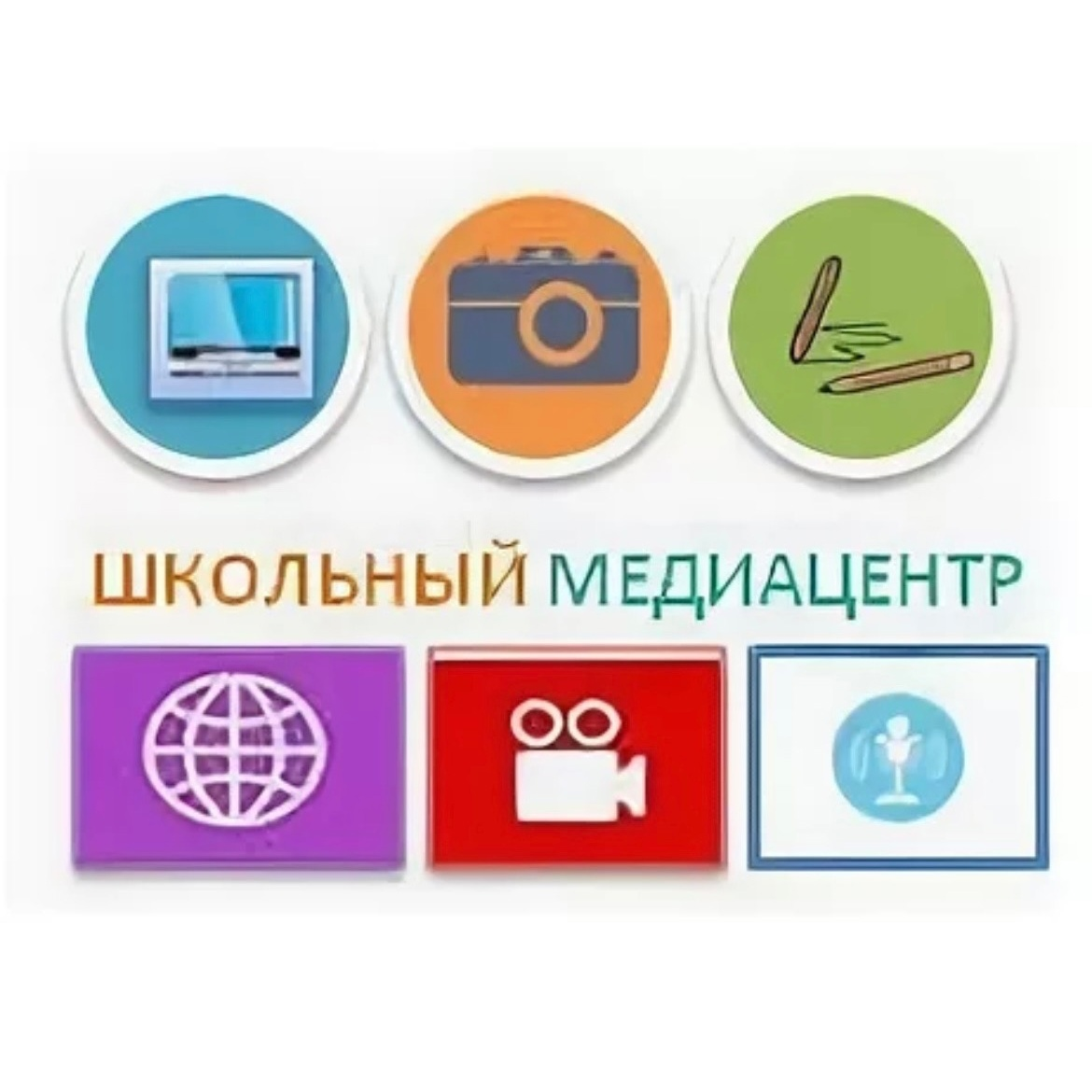 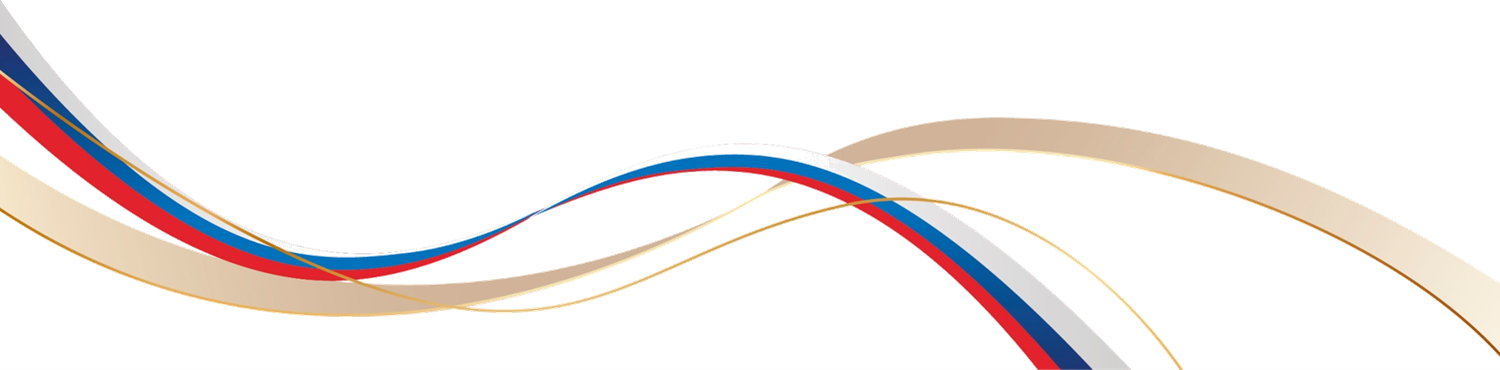